Unit3 Topic 2
What does your mother do?
Section A
WWW.PPT818.COM
Warming up
Sing a song
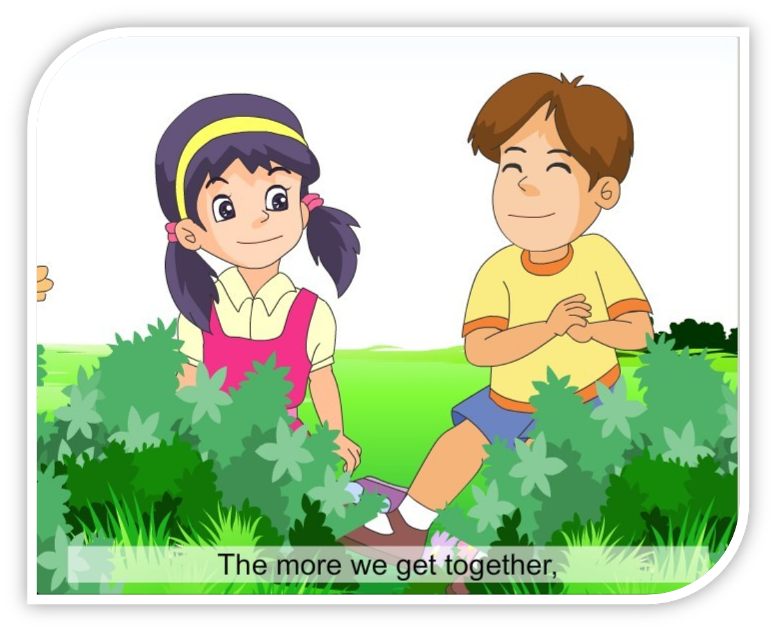 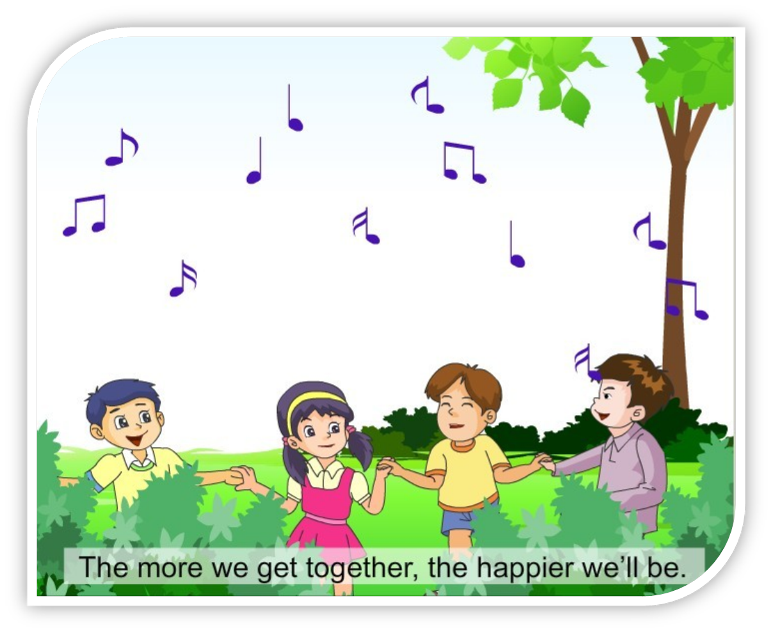 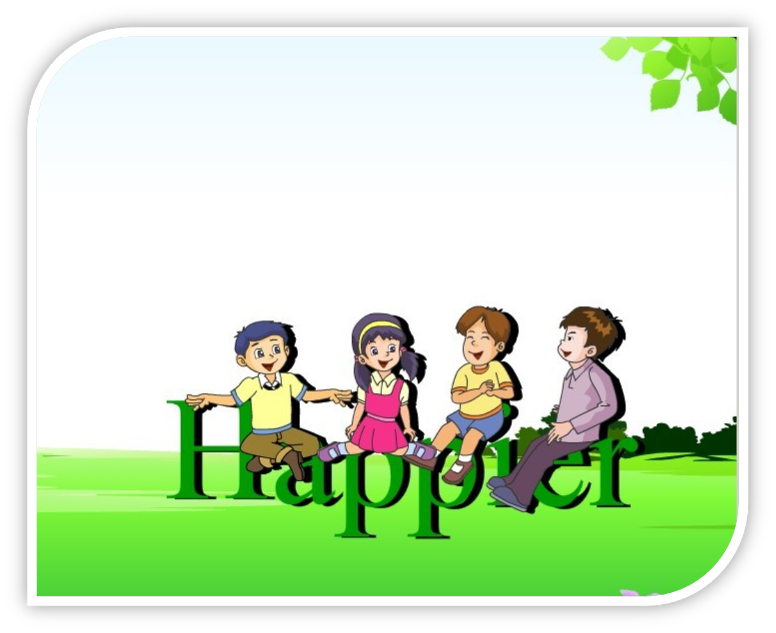 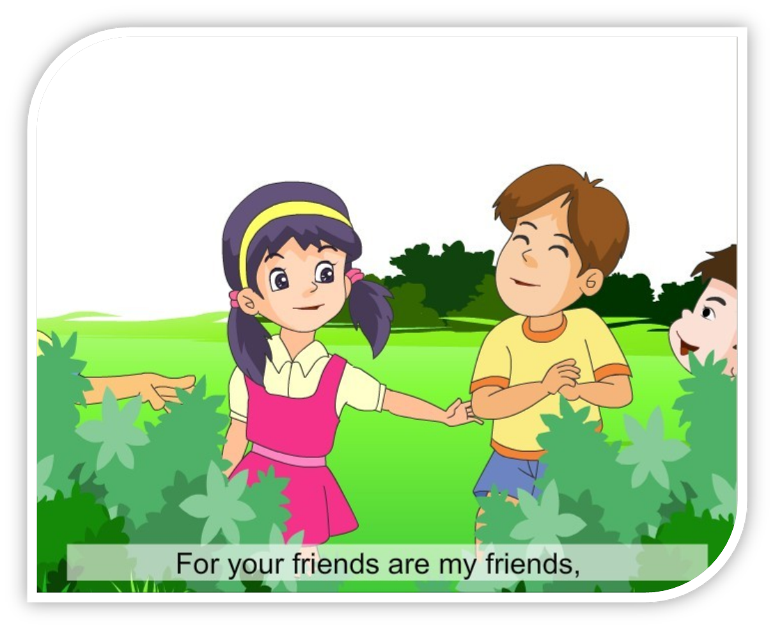 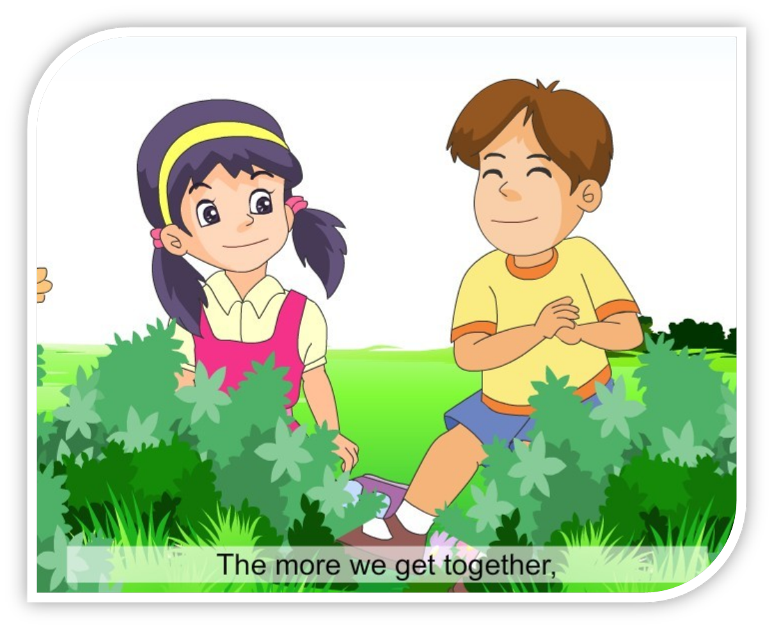 Presentation
Look at the picture of the teacher’s family.
Then introduce the family members and their work
Ask and answer .
   T: — What does your father do?     
   Ss: — He is a ….   ...
   T: — What do I do?                  
   Ss: — You are a teacher.
   T: — What do you do?               
   Ss: — I’m a student.
a big family
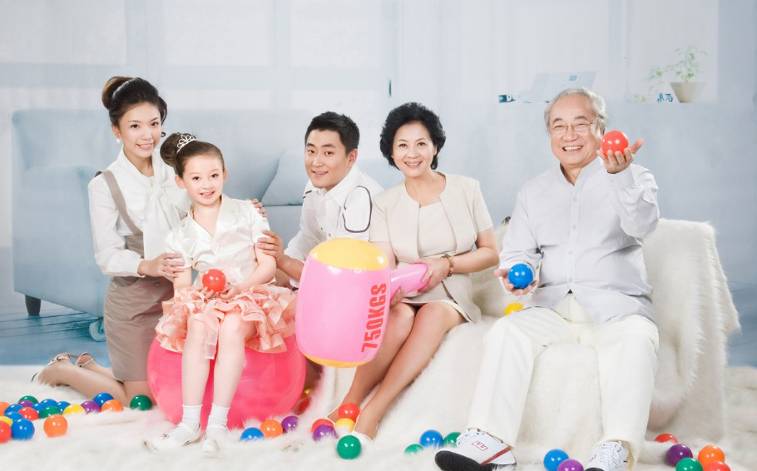 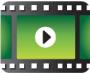 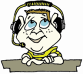 1a
Look, listen and say
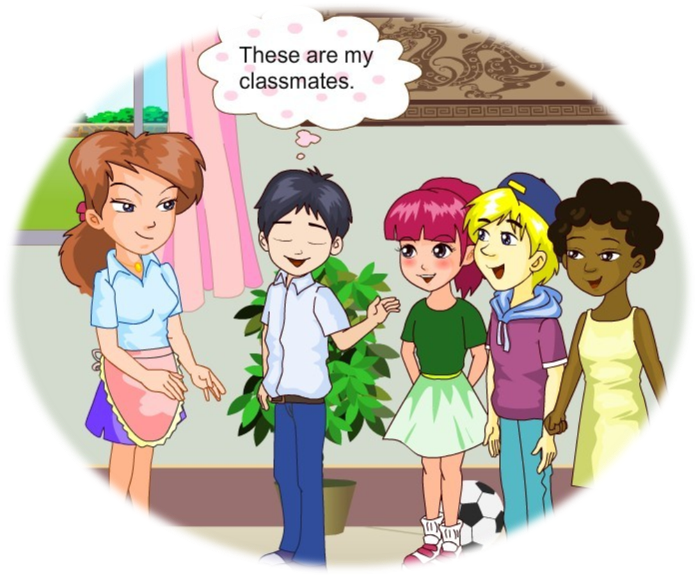 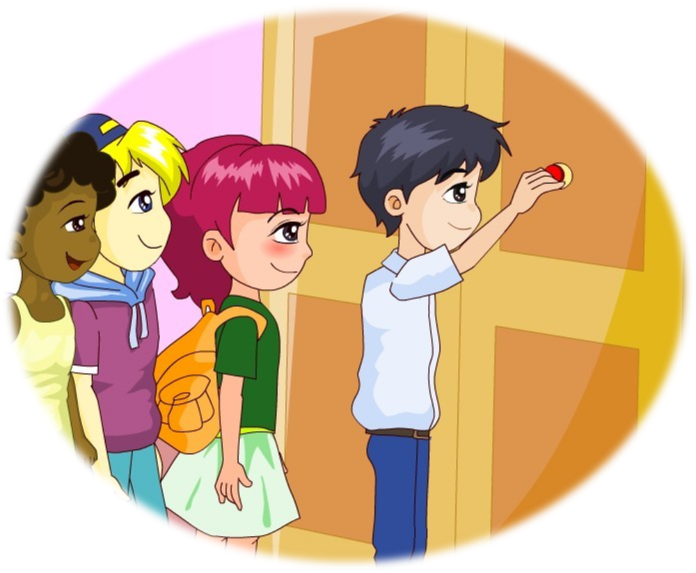 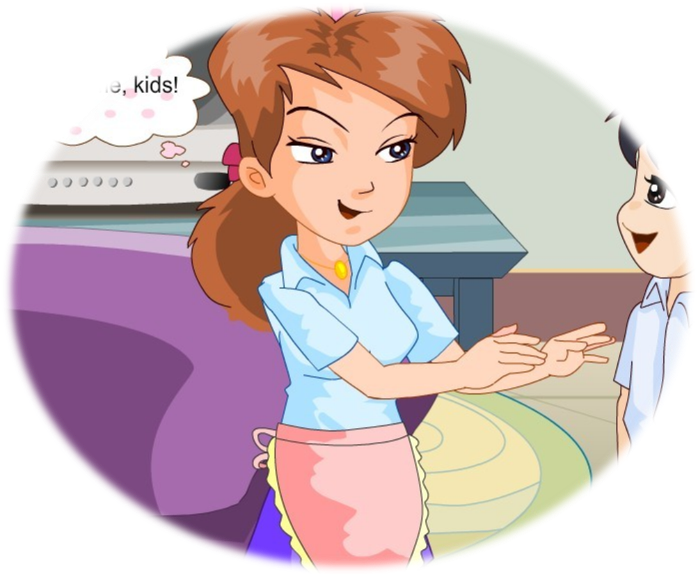 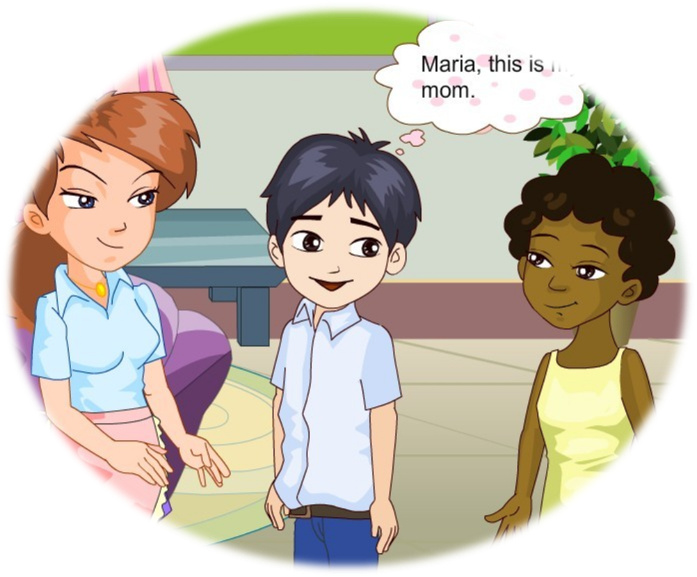 1
What does he / she do?  He is a (an) …
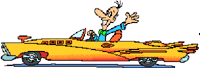 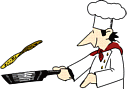 driver
cook
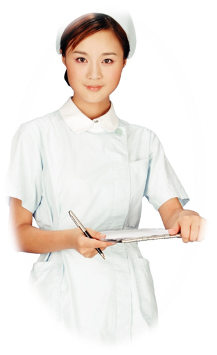 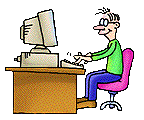 office worker
nurse
What does he / she do?   He is a (an) …
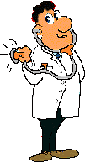 farmer
doctor
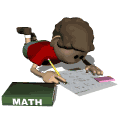 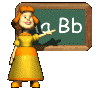 teacher
student
Ask and answer.
1c
1. Pair work
Look at the pictures on your book (1c), then ask and answer in pairs.
2. Acting
1. Pair work.
2. Acting.
Listen, read and say
Is Kangkang's father a teacher?
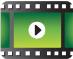 2
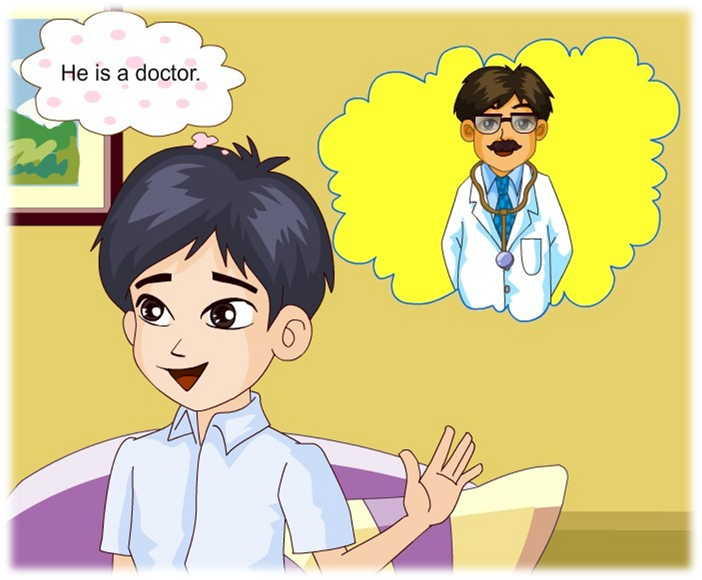 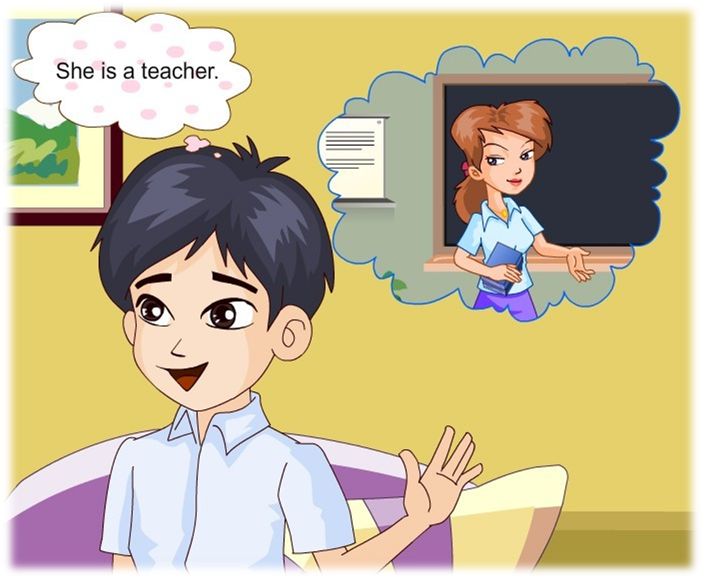 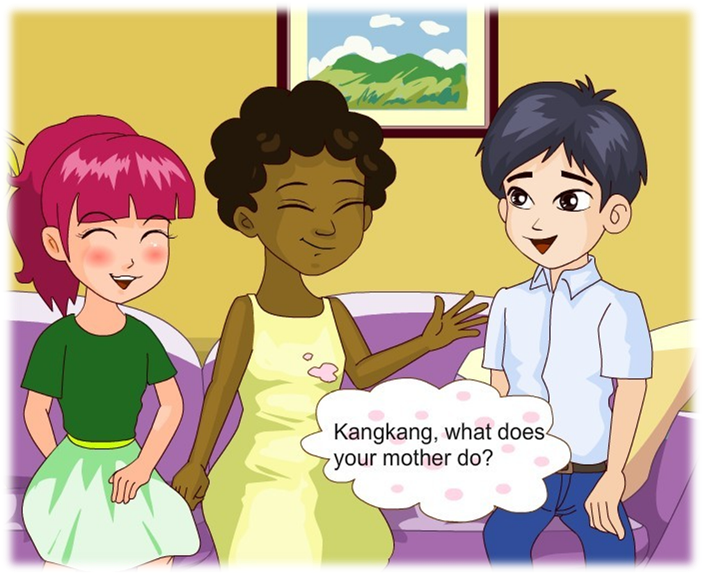 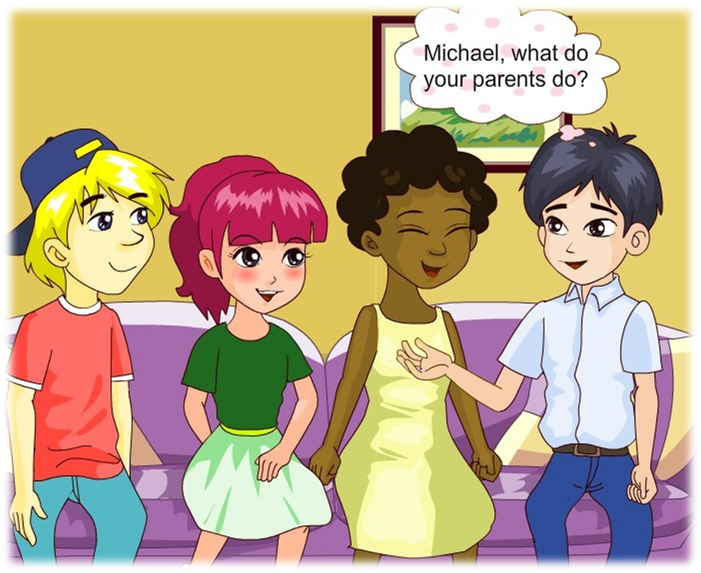 Listen to 1a  and complete the table:
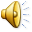 a teacher
a doctor
an office worker
an office worker
Listen again and complete the following 
dialogue:
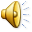 Maria: Kangkang, what ______ your mother do?
Kangkang: She is a ________. 
Jane:  And your father?
Kangkang: He is a ________.  Michael, 
           what ______ your parents do?
Michael:  My parents are _______ 
           office ________.
does
teacher
doctor
do
both
workers
Useful expressions:
— What does he/she do? = What is he /she?    他/她是干什么的？  — He/She is a driver/teacher …
       他/她是一位司机/教师……
 — What do you do? =What are you?    你是干什么的？ — I’m a student/nurse …
       我是一名学生/护士……
Useful expressions:
both  两者都（放在be动词/助动词/情态动词 
     之后，行为动词之前。）
     eg:  We are both students.
            我们两个都是学生。
            They both have big eyes.
            他们都长着大眼睛。
Listen and complete the passage.
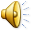 2
Yukio’s father is a ____ (doctor, driver) and his mother is a ____ (teacher, nurse). His sister is an officer worker. Wang Junfeng’s mother is an ____ (office worker, actor), too. His father is a ____ (cook, farmer).
√
√
√
√
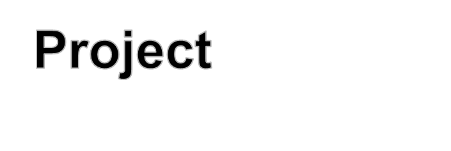 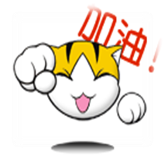 Introduce the family members.
Report.
I have a friend. His name is … He is 14 years old. He is a student. His father is a/an … and his mother is a/an … He has a happy family.
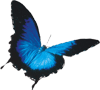 Exercise:
1. I am a teacher. (对画线部分提问)
    ______do you ______?
2. What do you do? (同义句)    
What  ______ you?
3. It’s Jim’s bag. (对画线部分提问)
    _______bag  ______it?
4. His sister is a nurse. (对画线部分提问)
    ______  ______ his sister ______                  
5. 他们俩都是医生。
    They _____ ______ ______.
What
do
are
is
Whose
What
does
do
are
both
doctors
Sum up
What do you do?    I am a student.
What do your parents do?    
They are both office workers.
What does he/she do?    
He/She is a (an) driver/teacher …
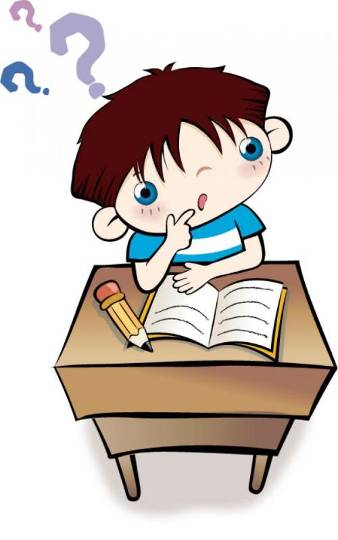 Homework
1. Recite the dialogue in 1a.
2. Make a survey about what your friend’s parents do,  then make a report. 
3. Preview Section B.